Knowledge-Based Agents
Chapter 7.1-7.3
Some material adopted from notes by Andreas Geyer-Schulz and Chuck Dyer
Big Idea
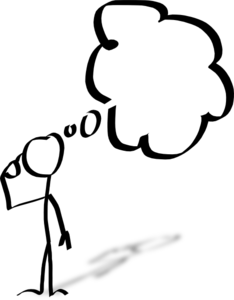 Drawing reasonable conclusions froma set of data (observations, beliefs, etc.)seems key to intelligence
Logic is a powerful and well-developed approach to this & highly regarded by people
Logic is also a strong formal system that computers can use (cf. John McCarthy’s work)
We can solve some AI problems by represent-ing them in logic and applying standard proof techniques to generate solutions
Inference in People
People can do logical inference, but are not always very good at it
Reasoning with negation and disjunction seems particularly difficult
But people seem to employ many kinds of reasoning strategies, most of which are neither complete nor sound
3
Thinking Fast and Slow
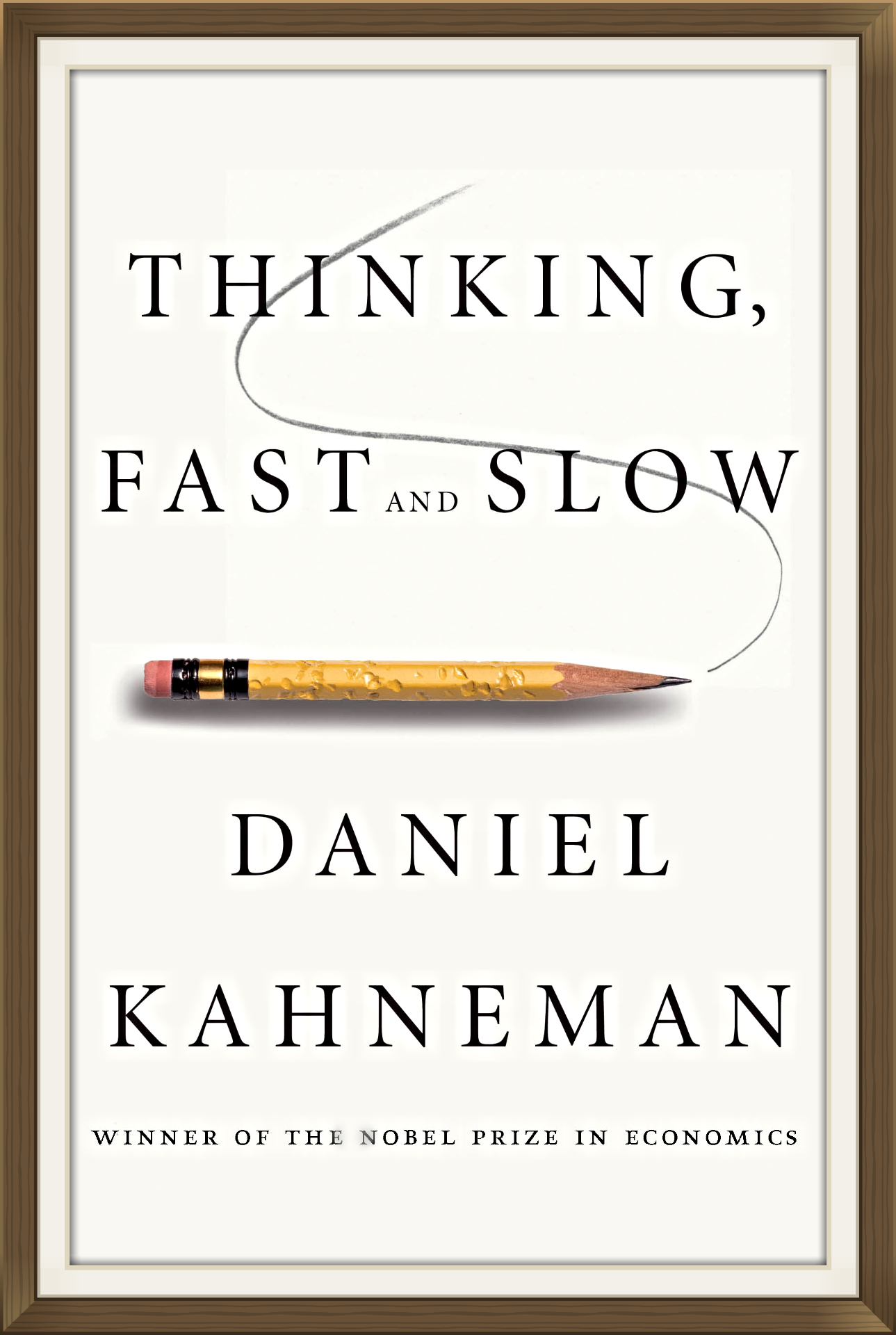 A popular 2011 book by a Nobel prize winning author
His model is we have two different types of reasoning facilities
System 1 operates automatically and quickly, with little or no effort and no sense of voluntary control
System 2 allocates attention to effortful mental activities that demand it, including complex computations (e.g., logic, arithmetic, writing software, etc.)
Question #1
Here is a simple puzzle 
Don’t try to solve it -- listen to your intuition and type an answer into the chat
Question #1
Here is a simple puzzle 
Don’t try to solve it -- listen to your intuition
and type an answer into the chat

A bat and ball cost $1.10
The bat costs one dollar more than the ball
How much does the ball cost?
Question #1
Here is a simple puzzle 
Don’t try to solve it -- listen to your intuition and type an answer into the chat

A bat and ball cost $1.10
The bat costs one dollar more than the ball
How much does the ball cost?

The ball costs $0.05
Question #2
Try to determine, as quickly as you can, if the argument is logically valid. Does the conclusion follow the premises?
Question #2
Try to determine, as quickly as you can, if the argument is logically valid. Does the conclusion follow the premises?

All roses are flowers
Some flowers fade quickly
Therefore some roses fade quickly
Question #2
Try to determine, as quickly as you can, if the argument is logically valid. Does the conclusion follow the premises?

All roses are flowers
Some flowers fade quickly
Therefore some roses fade quickly

It is possible that there are no roses among the flowers that fade quickly
Question #2
Try to determine, as quickly as you can, if the argument is logically valid. Does the conclusion follow the premises?

All roses are flowers
Some flowers fade quickly
Therefore some roses fade quickly

It is possible that there are no roses among the flowers that fade quickly
Flowers
quick faders
roses
Question #3
It takes 5 machines 5 minutes to make 5 widgets

How long would it take 100 machines to make 100 widgets?
Question #3
It takes 5 machines 5 minutes to make 5 widgets

How long would it take 100 machines to make 100 widgets?

100 minutes or 5 minutes?
Question #3
It takes 5 machines 5 minutes to make 5 widgets
How long would it take 100 machines to make 100 widgets?

100 minutes or 5 minutes?

5 minutes
E
4
T
7
Wason Selection Task
I have a pack of cards; each has a letter written on one side and a number on the other
I claim the following rule is true: 
If a card has a vowel on one side, then it has an even number on the other
Which cards should you turn over in order to decide whether the rule is true or false?
Wikipedia
[Speaker Notes: Turn over e and 7]
E
4
T
7
Wason Selection Task
Wason (1966) showed that people are bad at this task
To disprove rule P=>Q, find a situation in which P is true but Q is false, i.e., show P^~Q
To disprove vowel => even, find a card with a vowel and an odd number
Thus, turn over the cards showing vowels and those showing odd numbers
Wason Selection Task
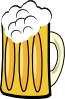 This version is easier for people, as shown by Griggs & Cox, 1982
You are the bouncer in a bar; which of these people do you card given the rule: You must be 21 or older to drink beer.
beer
coke
22
20
Perhaps easier because it’s more familiar or because people have special strategies to reason about certain situations, such as cheating in a social situation
Negation in Natural Language
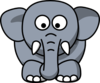 We often model the meaning of natural language sentences as a logic statements
This maps these into equivalent statements
All elephants are gray
No elephant are not gray
Double negation is common in informal language: that won’t do you no goodAs a way to state a negative more strongly
[Speaker Notes: There is no regard for logic that is too low

We consider logic to be of zero importance]
Negation in Natural Language
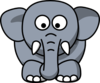 It’s not just informal language actually
What does this mean: 
we cannot underestimate the importance of logic
Does is mean logic is important or not?

See the LanguageLog blog misnegation archive for lots of real-world examples
[Speaker Notes: There is no regard for logic that is too low

We consider logic to be of zero importance]
Logic as a Methodology
Even if people don’t use formal logical reason-ing for solving a problem, logic might be a good approach for AI for a number of reasons
Airplanes don’t need to flap their wings
Logic may be a good implementation strategy
Solution in a  formal system can offer other benefits, e.g., letting us prove properties of the approach
See neats vs. scruffies
Knowledge-based agents
Knowledge-based agents have a knowledge base (KB) and an inference system
KB: a set of representations of facts believed true
Each individual representation is called a sentence 
Sentences are expressed in a knowledge represent-ation language
The agent operates as follows: 
1. It TELLs the KB what it perceives 
2. It ASKs the KB what action it should perform
3. It performs the chosen action
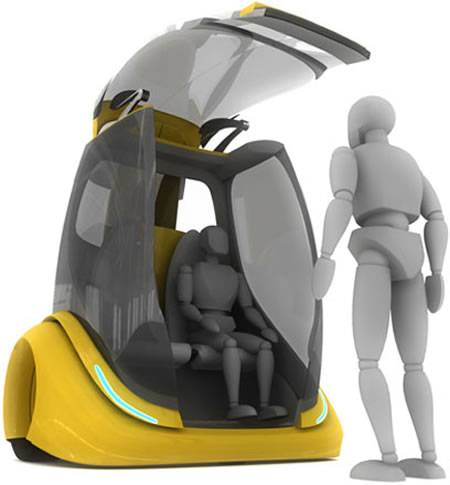 Architecture of a KB agent
Knowledge Level
Most abstract: describe agent by what it knows 
Ex: Autonomous vehicle knows Golden Gate Bridge connects San Francisco with the Marin County
Logical Level
Level where knowledge is encoded into sentences 
Ex: links(GoldenGateBridge, SanFran, MarinCounty)
Implementation Level
Software representation of sentences, e.g.(links goldengatebridge sanfran marincounty)
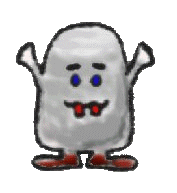 Wumpus World environment
Based on Hunt the Wumpus computer game
Agent explores cave of rooms connected by passageways
Lurking in a room is the Wumpus, a beast that eats any agent that enters its room
Some rooms have bottomless pits that trap any agent that wanders into the room
Somewhere is a heap of gold in a room
Goal: collect gold & exit w/o being eaten
Wumpus History
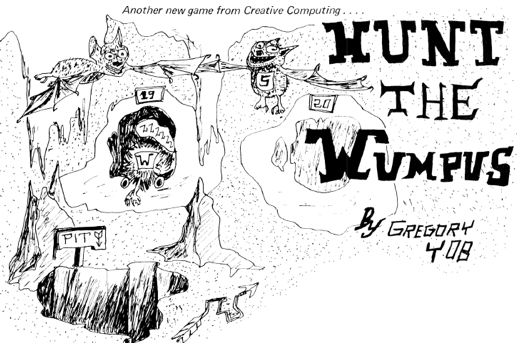 See Hunt_the_Wumpus fordetails
Early (c. 1972) text-based gamewritten in BASIC written by Gregory Yob, a student at UMASS, Dartmouth
Defined a game genre of including adventure, zork, and nethack
Eventually commercialized (c. 1980) for early personal computers
The Hunt the Wumpus basic code is available in a 1976 article in Creative Computing by Yob!
AIMA’s Wumpus World
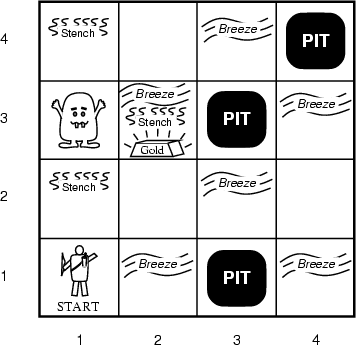 The agent always starts in the field [1,1]

Agent’s task is to find the gold, return to the field [1,1] and climb out of the cave
Agent in a Wumpus world: Percepts
The agent perceives 
stench in square containing Wumpus and in adjacent squares (not diagonally) 
breeze in squares adjacent to a pit
glitter in the square where the gold is
bump, if it walks into a wall
Woeful scream everywhere in cave, if Wumpus killed
Percepts given as five-tuple, e.g., if stench and breeze, but no glitter, bump or  scream:  
[Stench, Breeze, None, None, None] 
Agent cannot perceive its location, e.g., (2,2)
Wumpus World Actions
go forward 
turn right 90 degrees
turn left 90 degrees
grab: Pick up object in same square as agent
shoot: Fire arrow in direction agent faces. It continues until it hits & kills Wumpus or hits outer wall. Agent has one arrow, so only first shoot action has effect 
climb: leave cave, only effective in start square
die: automatically and irretrievably happens if agent enters square with pit or living Wumpus
Wumpus World Goal
Agent’s goal is to find the gold and bring it back to the start square as quickly as possible, without getting killed

1,000 point reward for climbing out of cave with gold
1 point deducted for every action taken
10,000 point penalty for getting killed
Wumpus world characterization
Fully Observable?
Deterministic?
Episodic?
Static?
Discrete?
Single-agent?
Wumpus world characterization
Fully Observable No – only local perception
Deterministic Yes, outcomes exactly specified
Episodic No – sequential at the level of actions; Yes episotic w.r.t. multiple games
Static  Yes – Wumpus and Pits do not move
Discrete Yes
Single-agent? Yes, Wumpus is essentially a natural feature
AIMA’s Wumpus World
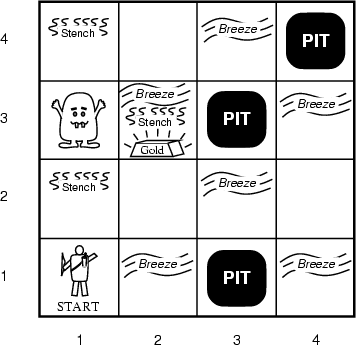 The agent always starts in the field [1,1]

Agent’s task is to find the gold, return to the field [1,1] and climb out of the cave
Exploring a wumpus world
label
fact
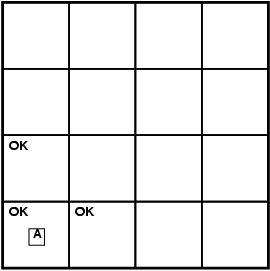 A	  agent
B	  breeze
G	  glitter
OK	  safe cell
P	  pit
S	  stench
W	  wumpus
We label cells with facts agent learns about them as it moves through world
The Hunter’s first step
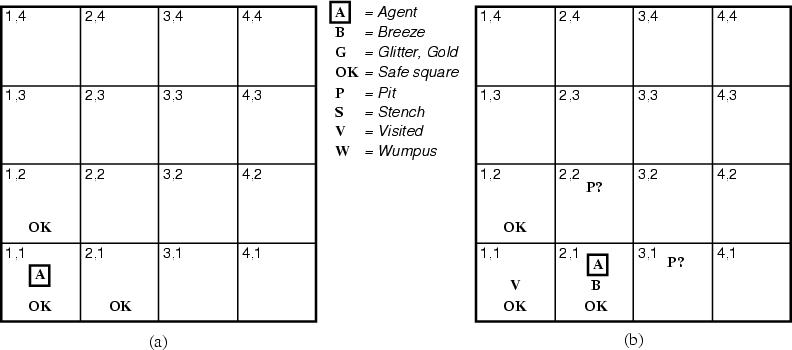 ¬W
¬W
Since  agent is alive and perceives neither breeze nor stench at [1,1], it knows [1,1] and its neighbors are OK
Moving to [2,1] is a safe move that reveals a breeze but no stench, implying that Wumpus isn’t adjacent but one or more pits are
Exploring a wumpus world
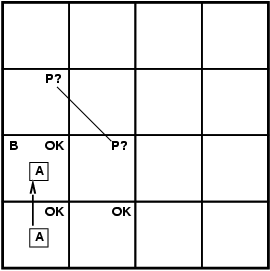 A	agent
B	breeze
G	glitter
OK	safe cell
P	pit
S	stench
W	wumpus
Exploring a wumpus world
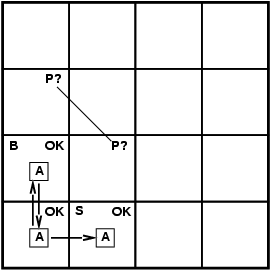 A	agent
B	breeze
G	glitter
OK	safe cell
P	pit
S	stench
W	wumpus
Exploring a wumpus world
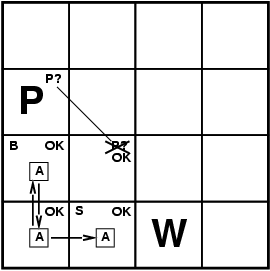 A	agent
B	breeze
G	glitter
OK	safe cell
P	pit
S	stench
W	wumpus
No stench in (1,2) => Wumpus not in (2,2)
No breeze in (2,1) => no pit in (2,2) => pit in (1,3)
Exploring a wumpus world
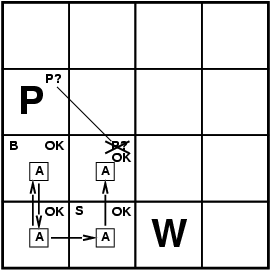 A	agent
B	breeze
G	glitter
OK	safe cell
P	pit
S	stench
W	wumpus
Exploring a wumpus world
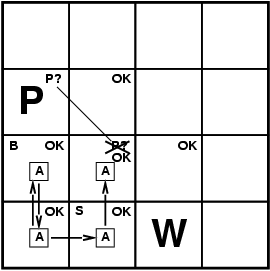 A	agent
B	breeze
G	glitter
OK	safe cell
P	pit
S	stench
W	wumpus
Going to (2,2) is the only “safe” move
Exploring a wumpus world
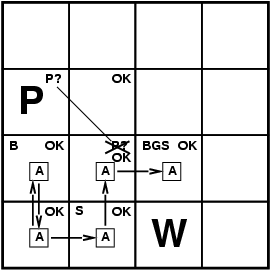 A	agent
B	breeze
G	glitter
OK	safe cell
P	pit
S	stench
W	wumpus
Going to (2,3) is a “safe” move
Exploring a wumpus world
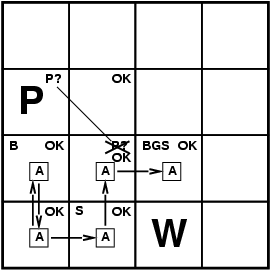 A	agent
B	breeze
G	glitter
OK	safe cell
P	pit
S	stench
W	wumpus
P?
P?
Found gold!  Now find way back to (1,1)
Logic in general
Logics are formal languages for representing information so that conclusions can be drawn
Syntax defines the sentences in the language
Semantics define the "meaning" of sentences
i.e., define truth of a sentence in a world
E.g., the language of arithmetic
x+2 ≥ y is a sentence; x2+y > {} is not a sentence
x+2 ≥ y is true iff the number x+2 is no less than the number y
x+2 ≥ y is true in a world where x = 7, y = 1
x+2 ≥ y is false in a world where x = 0, y = 6
x+1> x is true for all numbers x
Entailment
Entailment: one thing follows from another
KB ╞ α
Knowledge base KB entails sentence α iff α is true in all possible worlds where KB is true

A possible world where KB is true can contain additional facts as long as they don’t contradict anything in the KB
E.g.: ‘what we know today’ + there’s lif on Venus!
Entailment
Entailment: one thing follows from another
KB ╞ α
Knowledge base KB entails sentence α iff α is true in all possible worlds where KB is true
E.g., the KB containing “UMBC won” and “JHU won” entails “Either UMBC won or JHU won”
E.g., x+y = 4 entails  x = 4 - y
Entailment is a relationship between (sets of) sentences (i.e., syntax) that is based on semantics
Models
Logicians talk of models: formally structured worlds w.r.t which truth can be evaluated
m is a model of sentence α if α is true in m
Lots of other things might or might not be true or might be unknown in m
M(α) is the set of all models of α
Then KB ╞ α iff M(KB)  M(α)
KB = UMBC and JHU won 
α = UMBC won
Then KB ╞ α
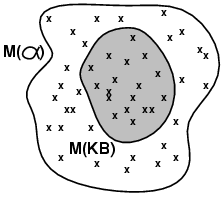 Entailment in the Wumpus World
Situation after detecting nothing in [1,1], move right, breeze in [2,1]
Possible models for KB assuming only pits and restricting cells to {(1,3)(2,1)(2,2)}
Two observations: ~B11, B12
Three more propositional variables variables: P13, P21, P22
 8 possible models consistent with observations
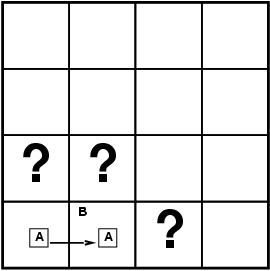 4
3
2
1
1
3
4
2
B11: breeze in (1,1)
P13: pit in (1,3)
Wumpus models
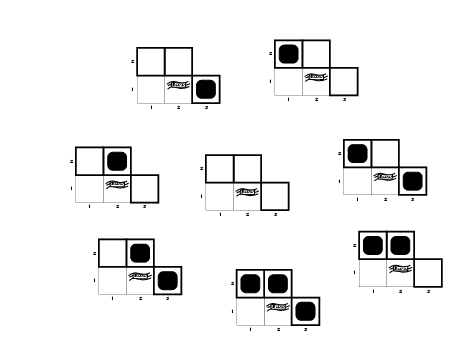 Each row is a possible world
Some of these are inconsistent with the observed facts
Wumpus World Rules (1)
If a cell has a pit, then a breeze is observable in every adjacent cell
In propositional calculus we can not have rules with variables (e.g., forall X…)
P11 => B21
P11 => B12
P21 => B11
P21 => B22 …
these also follow
~B21 => ~P11
~B12 => ~P11
~B11 => ~P21
~B22 => ~P21
…
If a pit in (1,1) then a breeze in (2,1), …
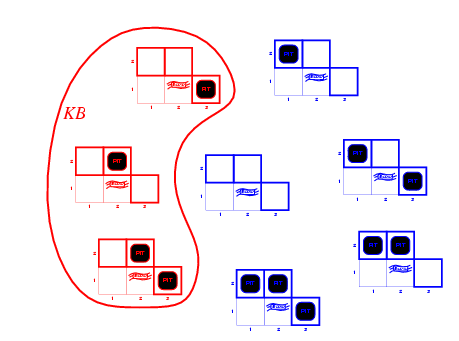 Only three of the possible models are consistent with what we know
Wumpus models
Any of the
three might be the way the world 
really is
KB = wumpus-world rules + observations
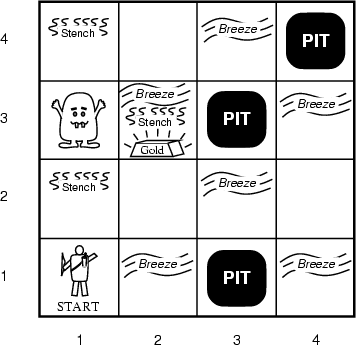 Wumpus World Rules (2)
Cell safe if it has neither a pitnor wumpus
OK11 => ~P11 ∧ ~W11 
OK12 => ~P12 ∧ ~W12 …
From which we can derive the more useful “rules”
P11 ∨ W11 => ~OK11
P11 => ~OK11
W11 => ~OK11 …
OK11: (1,1) is safe
W11: Wumpus in (1,1)
Wumpus models
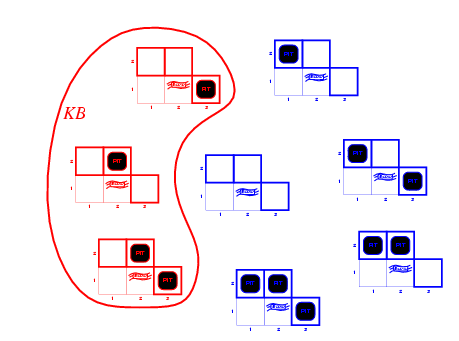 KB = wumpus-world rules + observations
Wumpus models
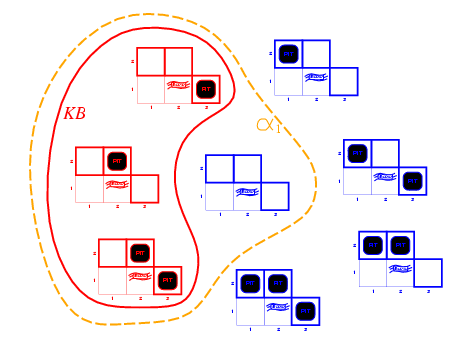 KB = wumpus-world rules + observations
α1 = “[1,2] is safe” 
Since all models include α1
KB ╞ α1, proved by model checking
Is (2,2) Safe?
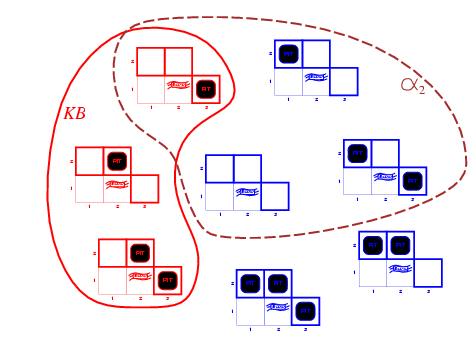 KB = wumpus-world rules + observations
α2 = "[2,2] is safe"
Since  some models  don’t include α2, KB ╞ α2
We cannot prove OK22;  it might be true or false
Inference, Soundness, Completeness
KB ├i α : sentence α can be derived (inferred) from KB by procedure i
Soundness: i is sound if whenever KB ├i α, it is also true that KB╞ α
Completeness: i is complete if whenever KB╞ α, it is also true that KB ├i α 

Preview: first-order logic is expressive enough to say almost anything of interest and has a sound and complete inference procedure
Soundness and completeness
A sound inference method derives only entailed sentences
A complete inference method can (eventually) derive any entailed sentence

Analogous to the property of soundness and completeness in search
No independent access to the world
Reasoning agents often get knowledge about world as a sequence of logical sentences and draw conclusions from them w/o independent access to the world
Very important that the agents’ reasoning is sound!
Completeness is harder, but maybe less fundamental
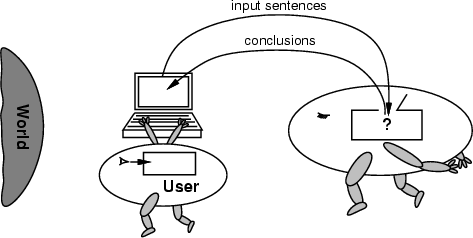 Summary
Intelligent agents need knowledge about world for good decisions
Agent’s knowledge stored in a knowledge base (KB) as sentences in a knowledge representation (KR) language
 Knowledge-based agents needs a KB & inference mechanism. They store sentences in KB, infer new sentences & use them to deduce which actions to take
A representation language defined by its syntax & semantics, which specify structure of sentences & how they relate to facts of the world
Interpretation of a sentence is fact to which it refers. If fact is part of the actual world, then the sentence is true
Fin
57